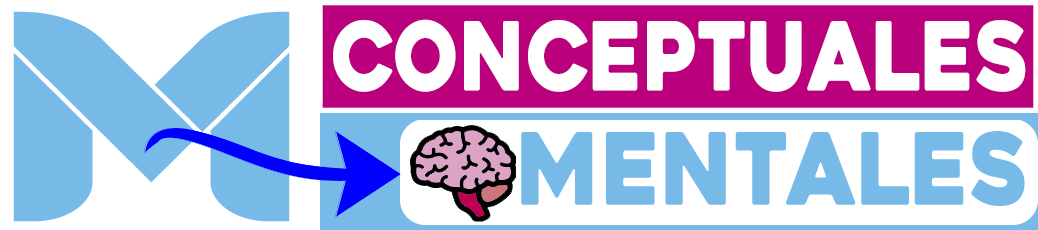 MAPA CONCEPTUAL
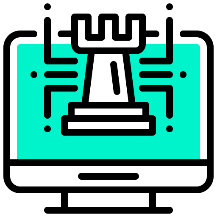 Lorem ipsum dolor sit amet, consectetur adipiscing elit.
Enlace
Enlace
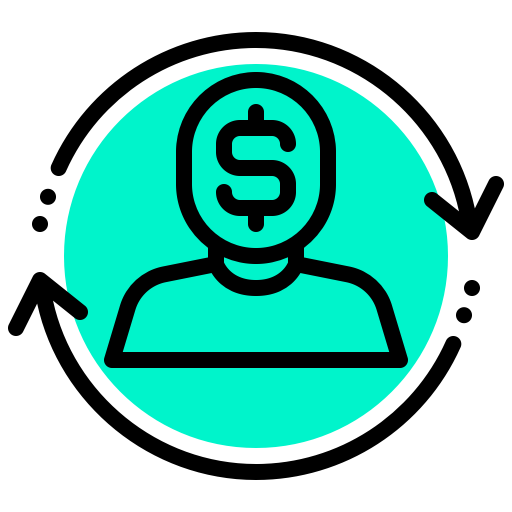 Lorem ipsum dolor sit amet, consectetur adipiscing elit.
Enlace
Lorem ipsum dolor sit amet, consectetur adipiscing elit.
Lorem ipsum dolor sit amet, consectetur adipiscing elit.
Enlace
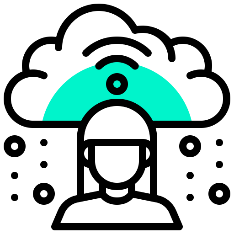 Lorem ipsum dolor sit amet, consectetur adipiscing elit.
Enlace
Enlace
Enlace
Enlace
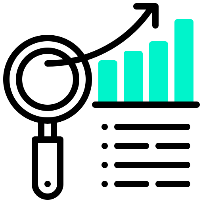 Lorem ipsum dolor sit amet, consectetur adipiscing elit.
Lorem ipsum dolor sit amet, consectetur adipiscing elit. Curabitur consequat elit ñeco ultrices vulputate
Lorem ipsum dolor sit amet, consectetur adipiscing elit. Curabitur consequat elit nec ultrices vulputate
Lorem ipsum dolor sit amet, consectetur adipiscing elit. Curabitur consequat elit nec ultrices vulputate
www.mapasconceptualesymentales.site